Проект «Наши любимые игрушки»
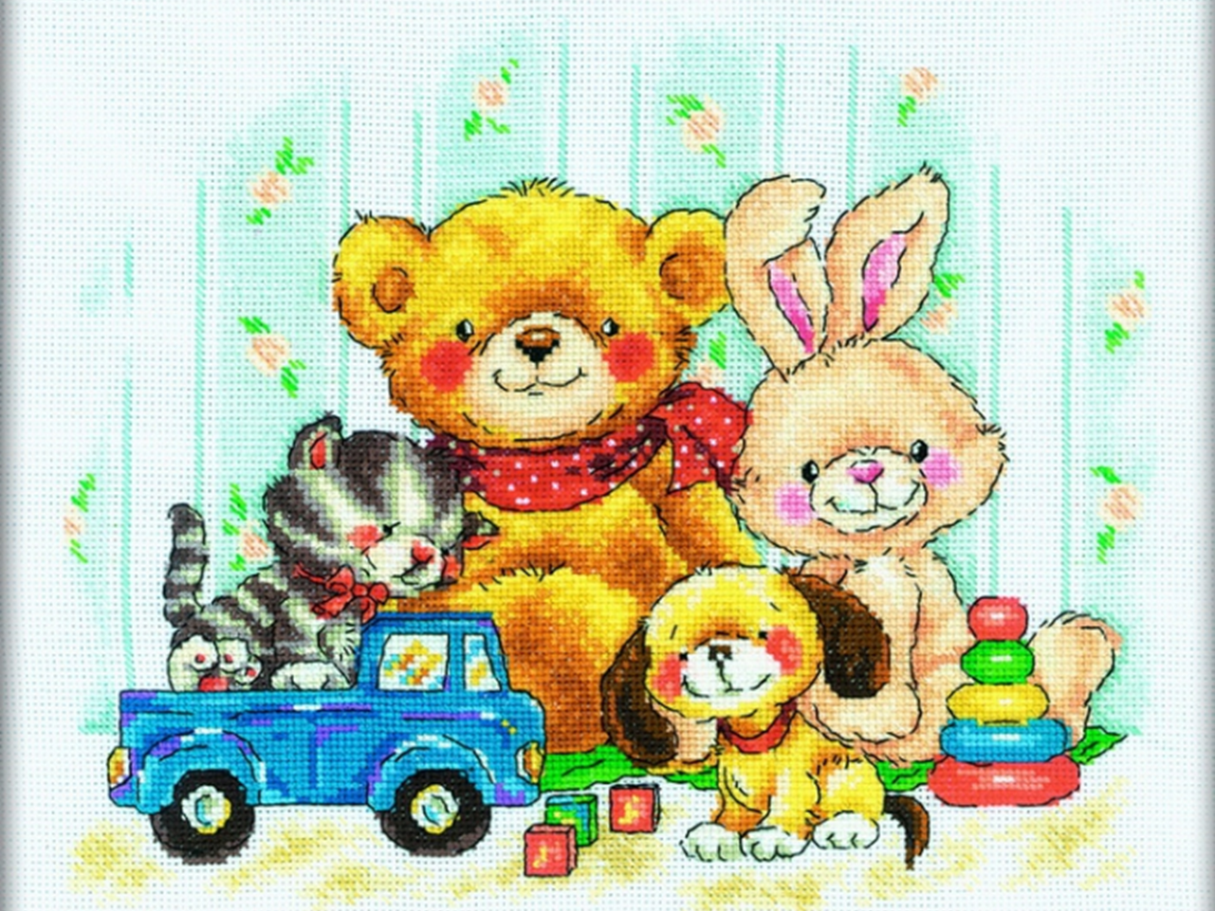 Подготовила: воспитатель 
группы раннего возраста
Дуденкова М.В.
Цель проекта
формирование познавательного интереса детей, умения играть.
Задачи проекта
1. Развивающие: развивать коммуникативные навыки, умение сопровождать игру речью.

 2.Образовательные:  обогащение знаний детей о игрушках, их предназначении.

 3.Воспитательные: воспитывать бережное отношение к игрушкам, желание играть дружно вместе с другими детьми.
Актуальность
Ведущей деятельностью дошкольника является игра. 
   Именно в игре дети имеют наибольшую возможность быть самостоятельными, общаться со сверстниками, реализовывать и углублять свои знания и умения. 
   Через игру ребенок входит в мир взрослых, овладевает духовными ценностями, усваивает предшествующий социальный опыт.  
    В раннем возрасте дети многие игрушки используют не по назначению, не умеют играть вместе. Поэтому важно на данном этапе развития сформировать у детей интерес к игре, умение играть с другими детьми.
Рассматривание сюжетных картин по теме «Игрушки»
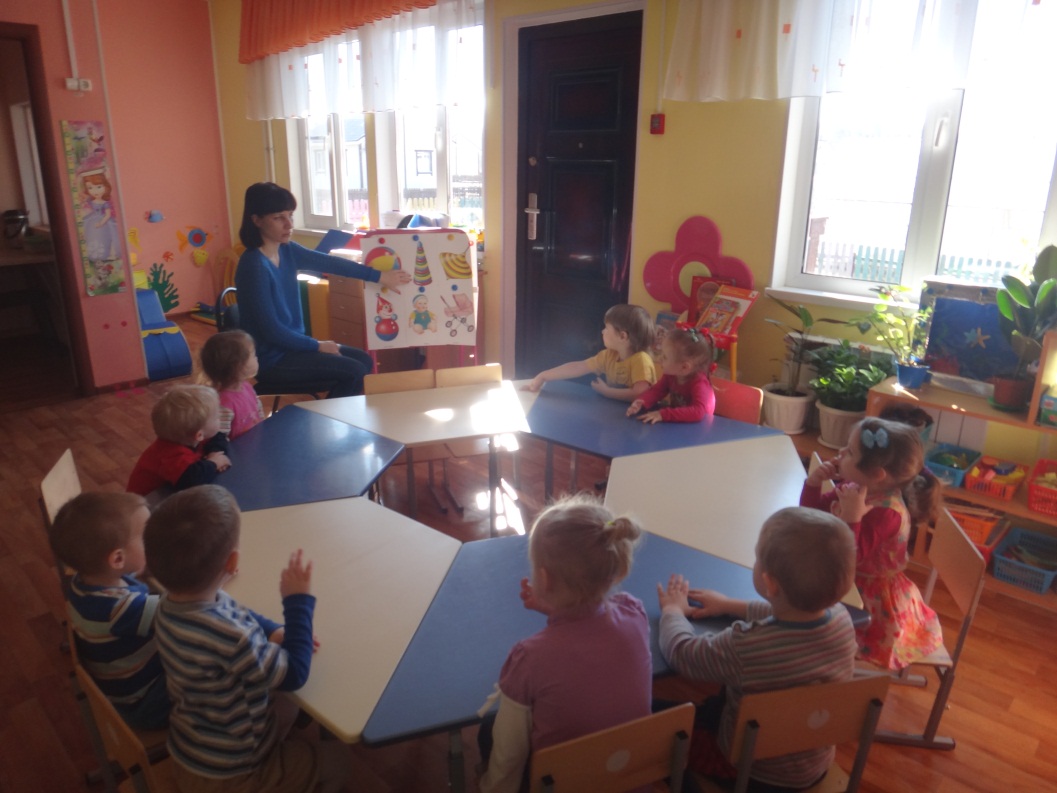 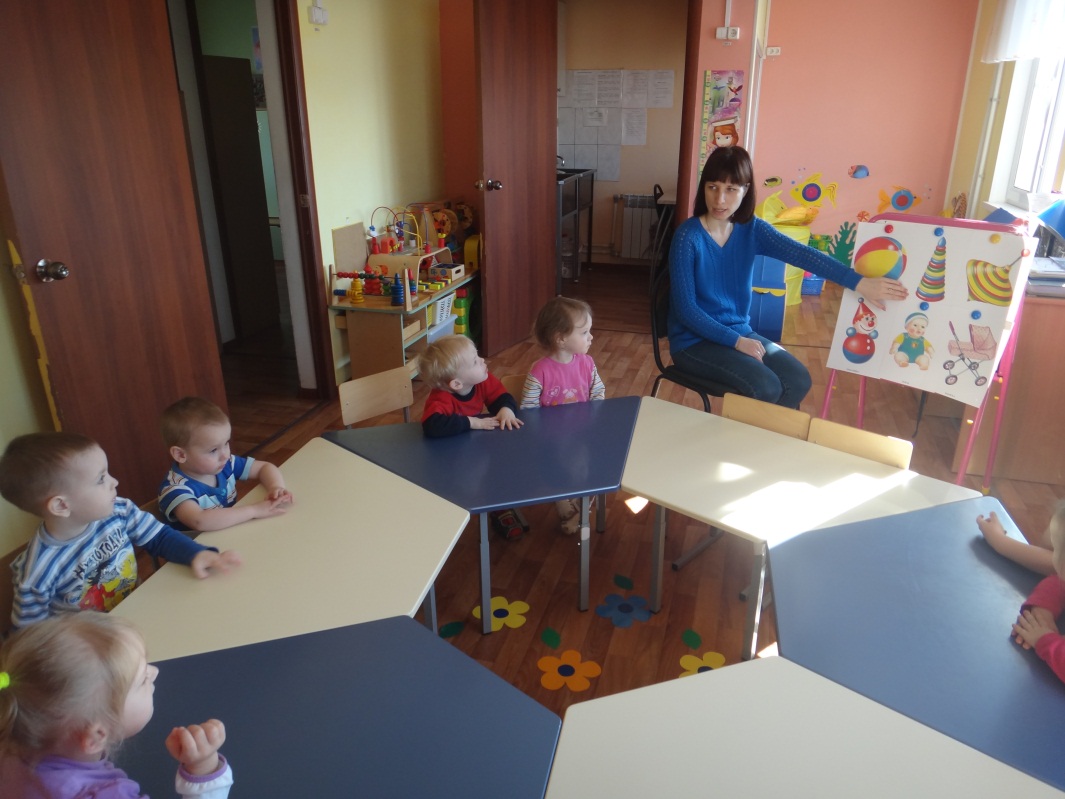 Рисование «Мячик», лепка «Неваляшки»
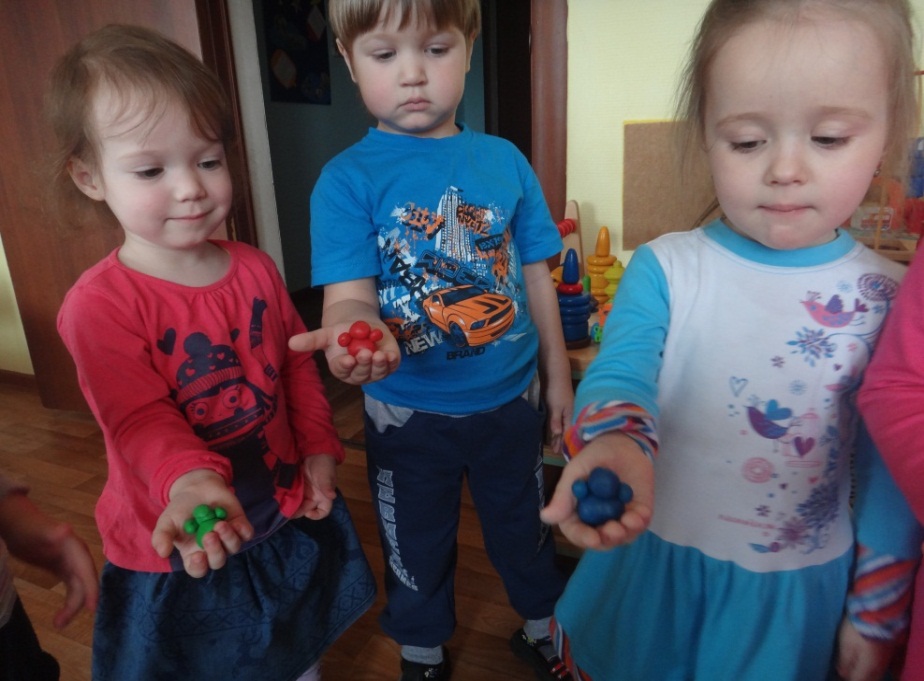 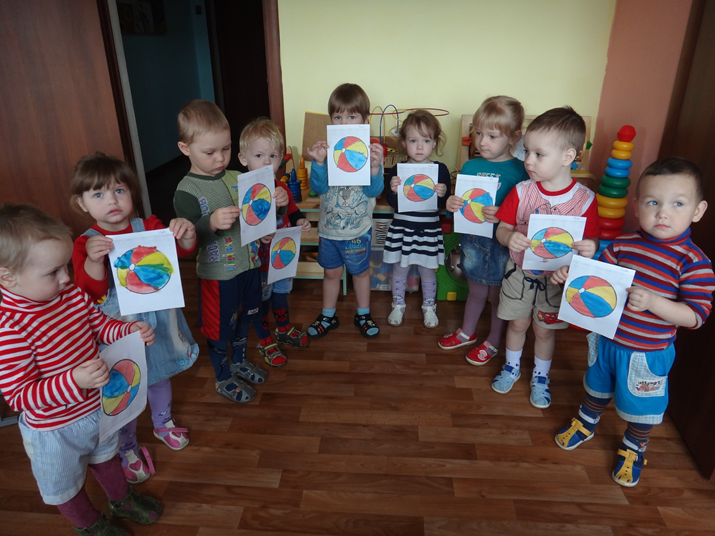 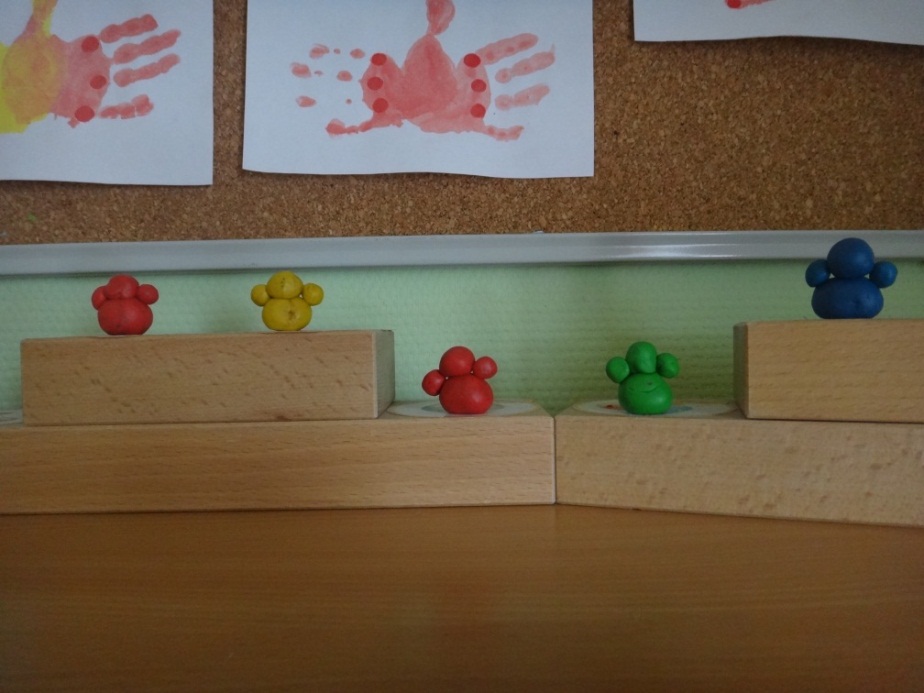 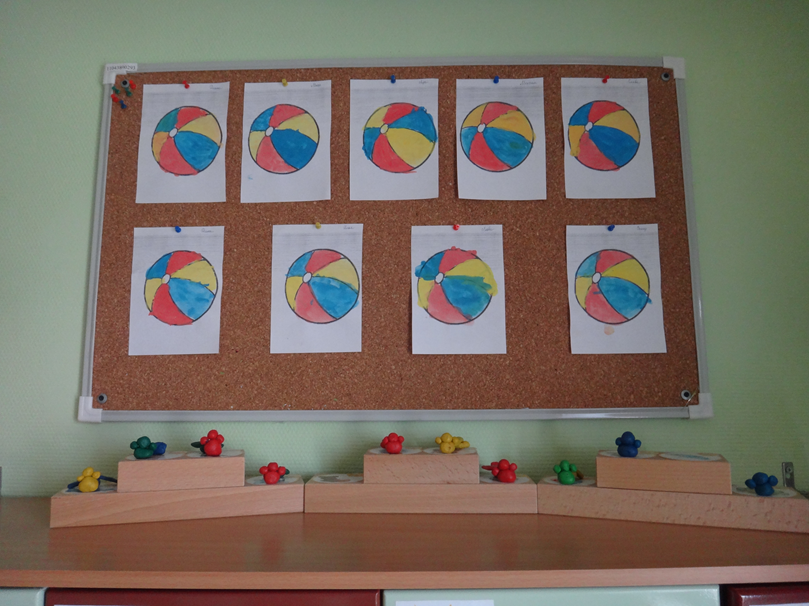 Чтение и обыгрывание стихотворений А.Барто «Игрушки»
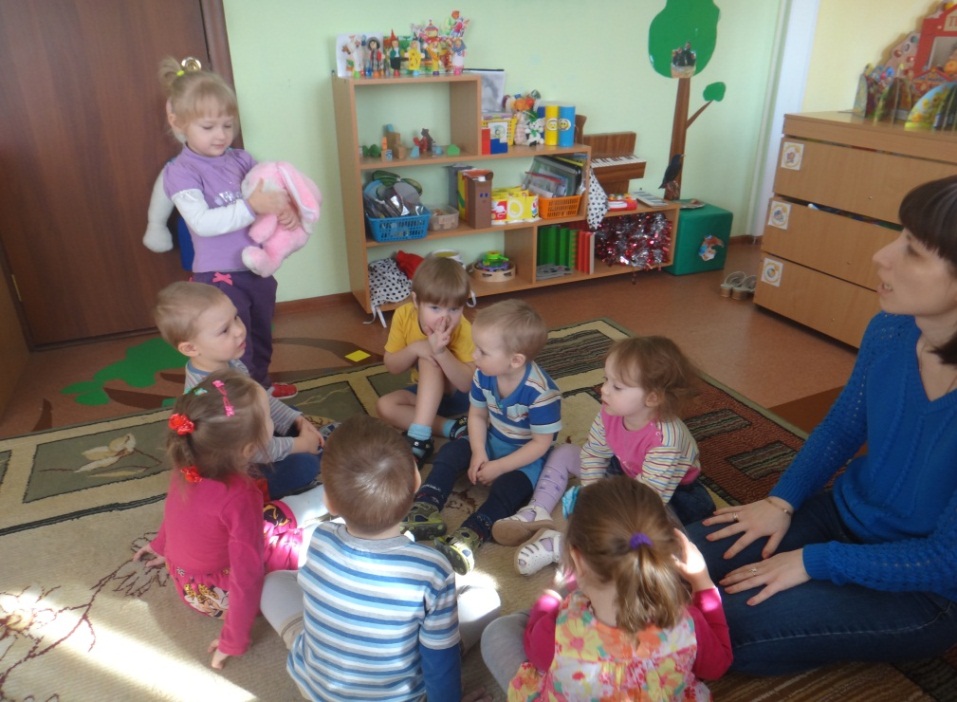 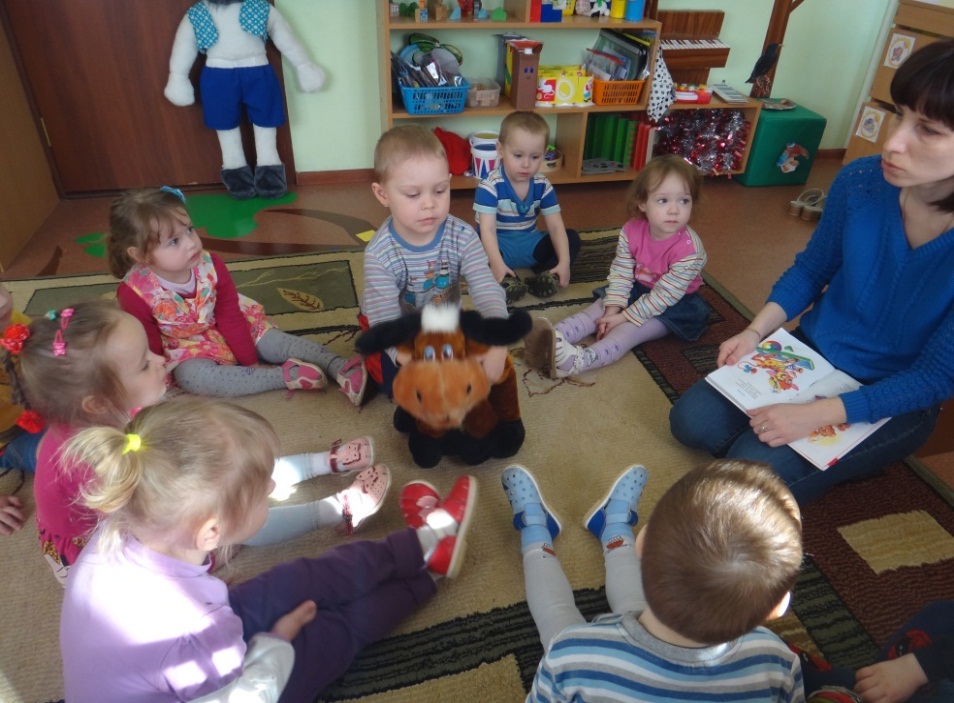 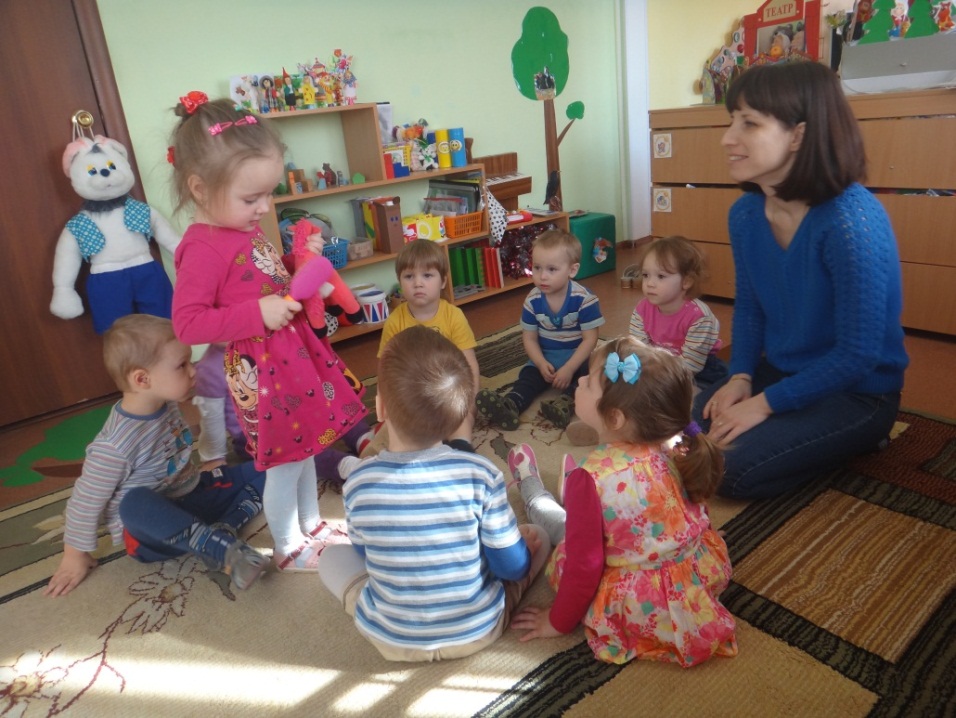 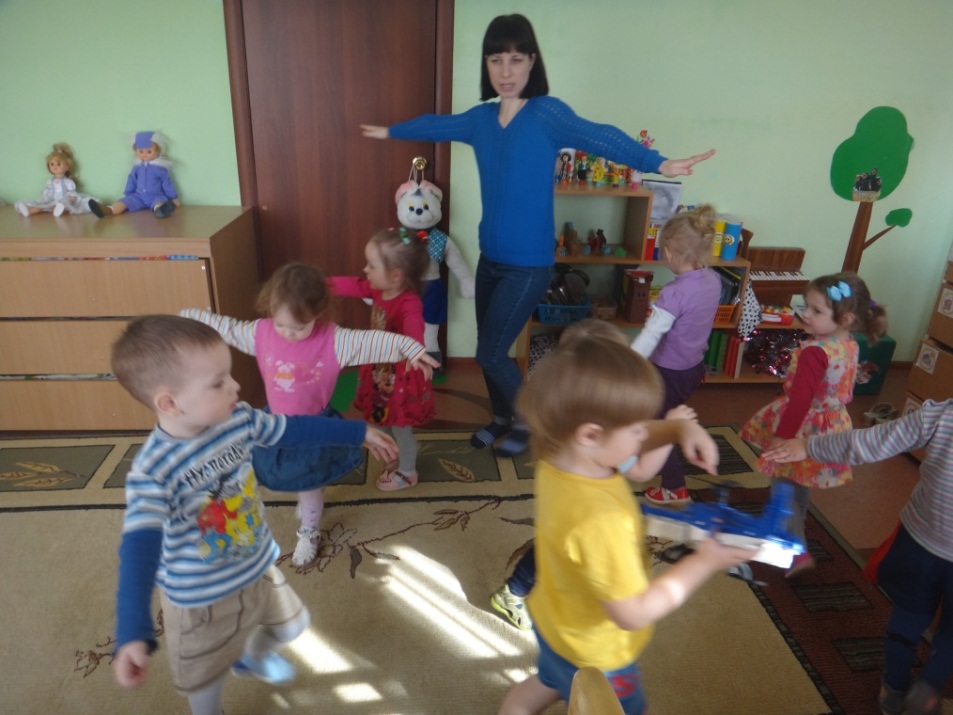 Беседа «Моя любимая игрушка»
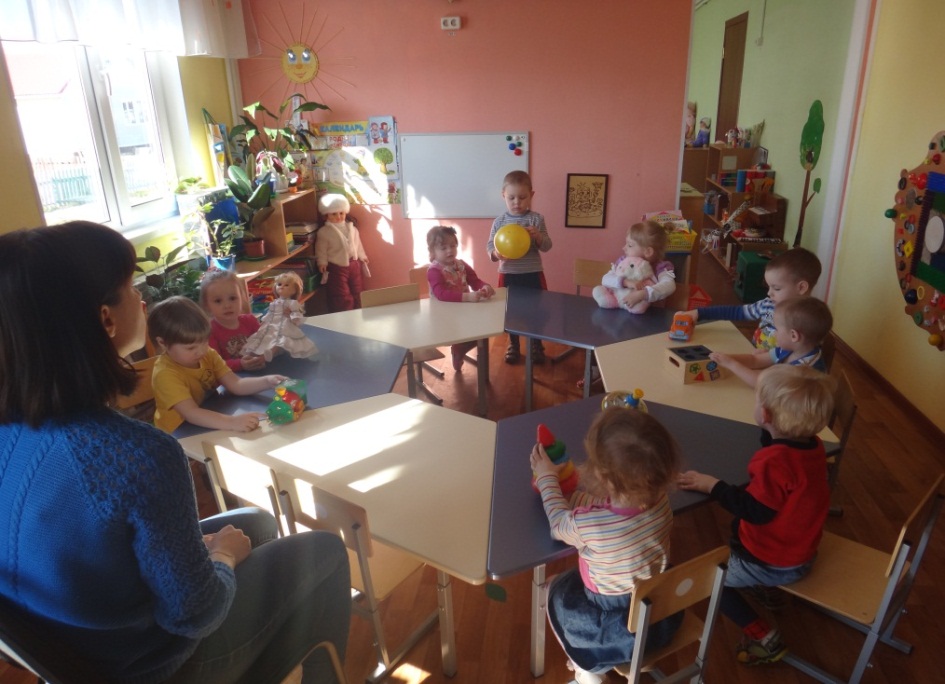 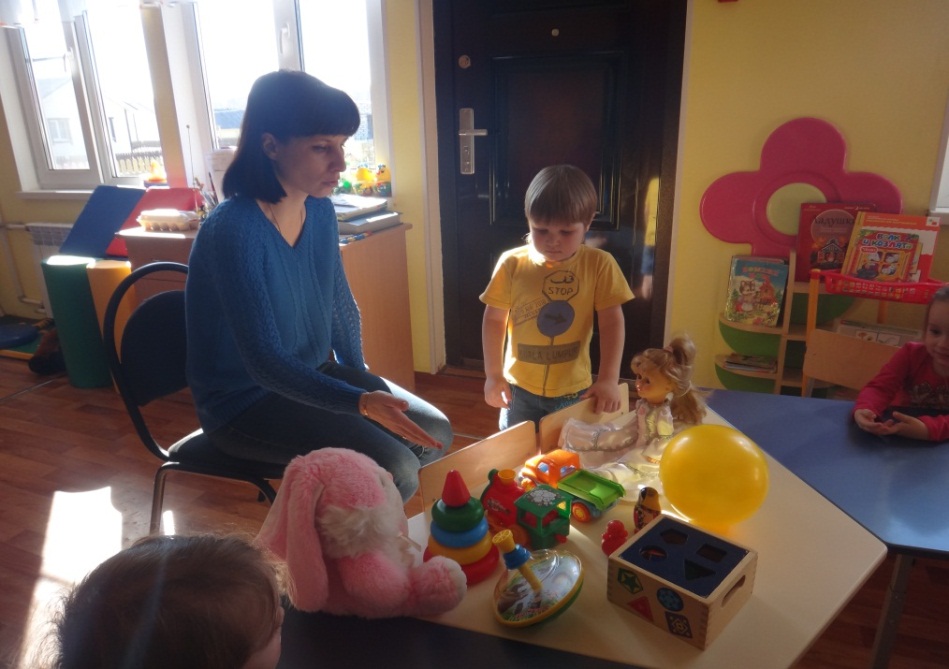 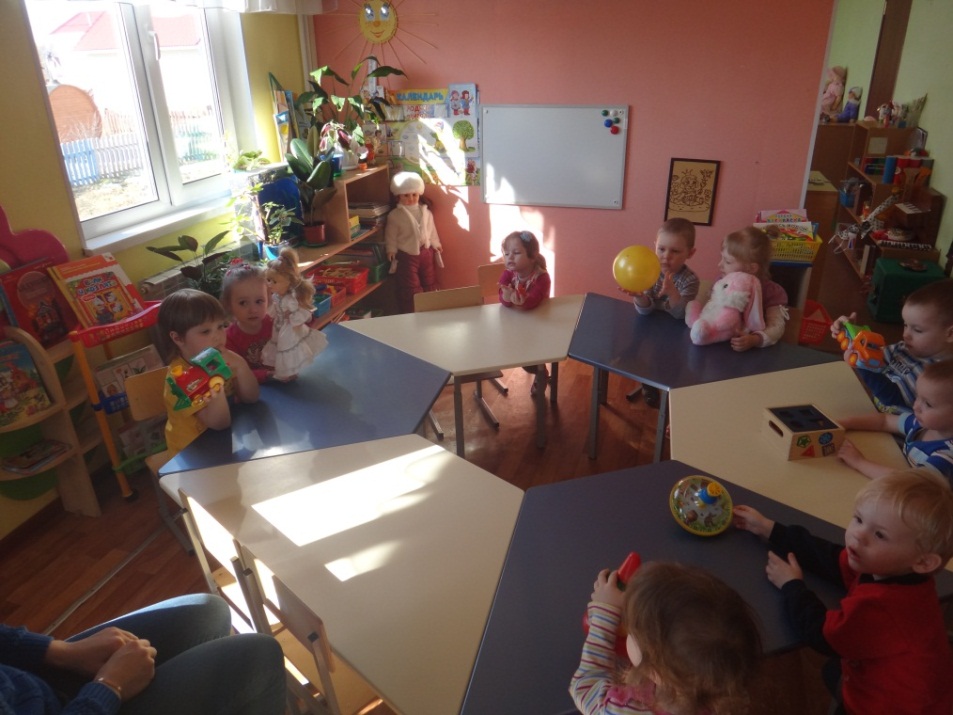 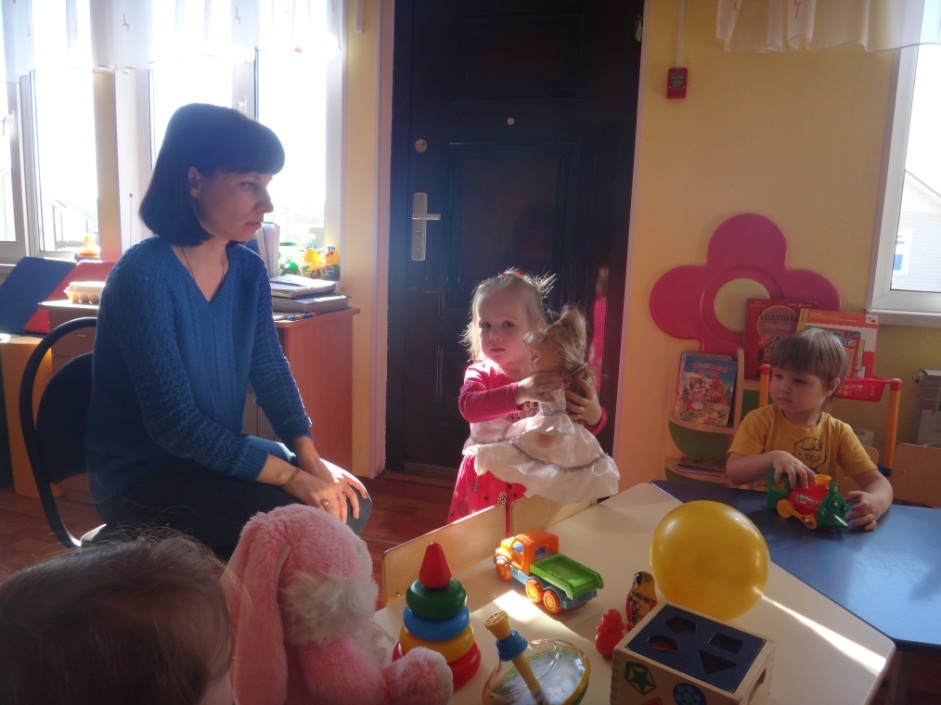 Игра «Волшебный мешочек»
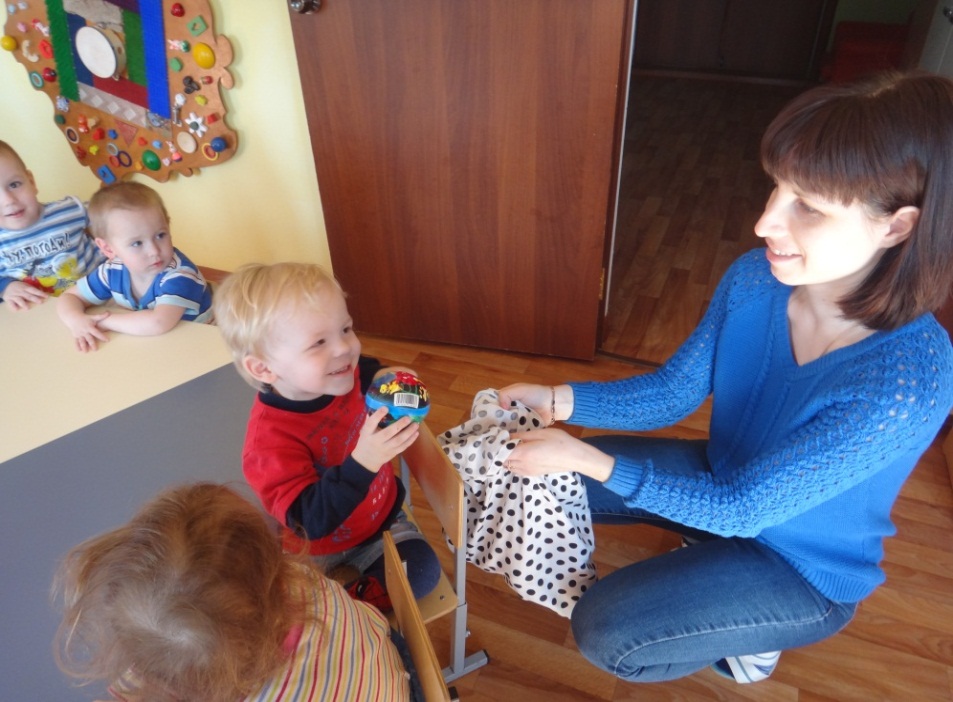 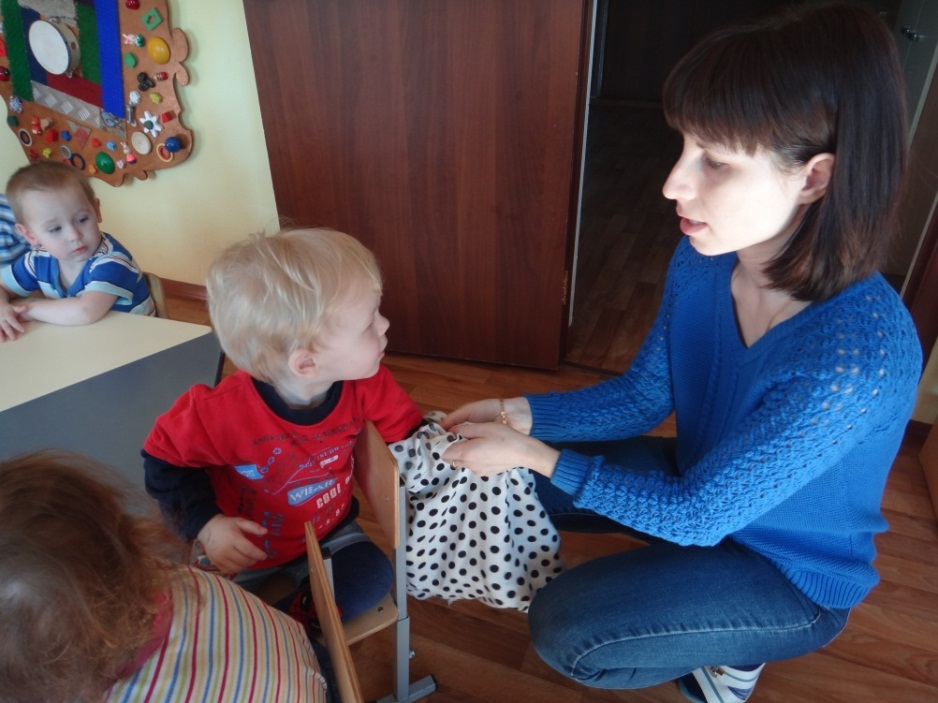 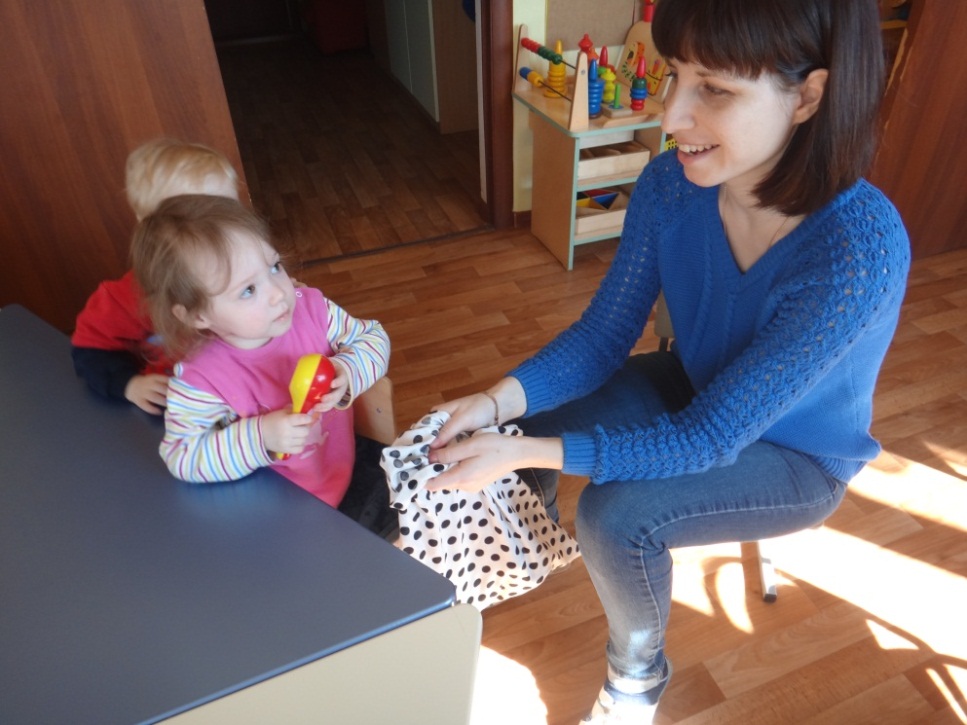 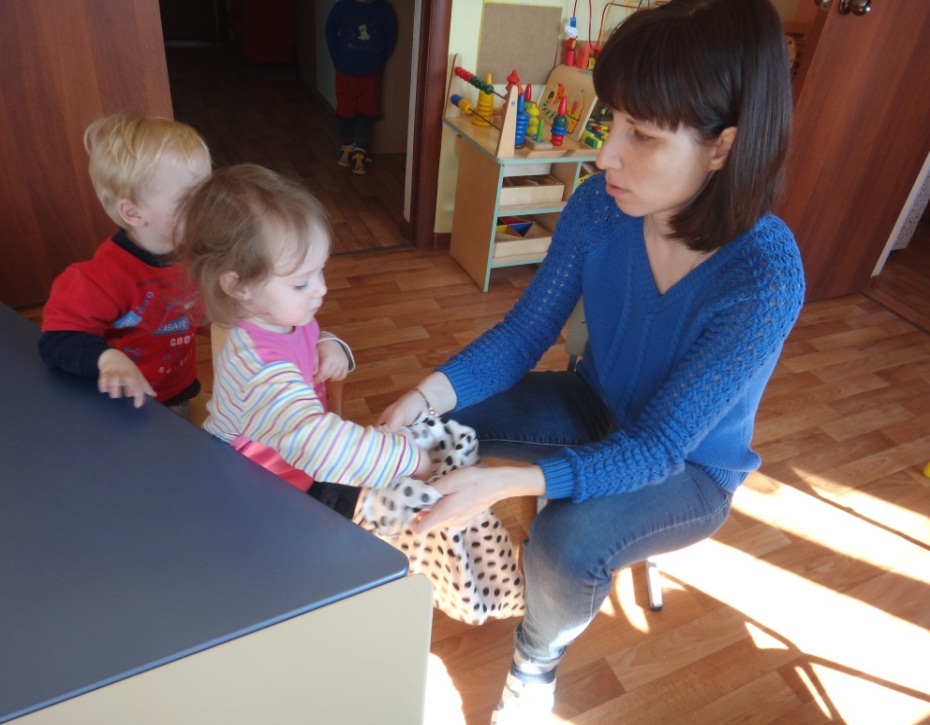 Игра «Чего не стало?»
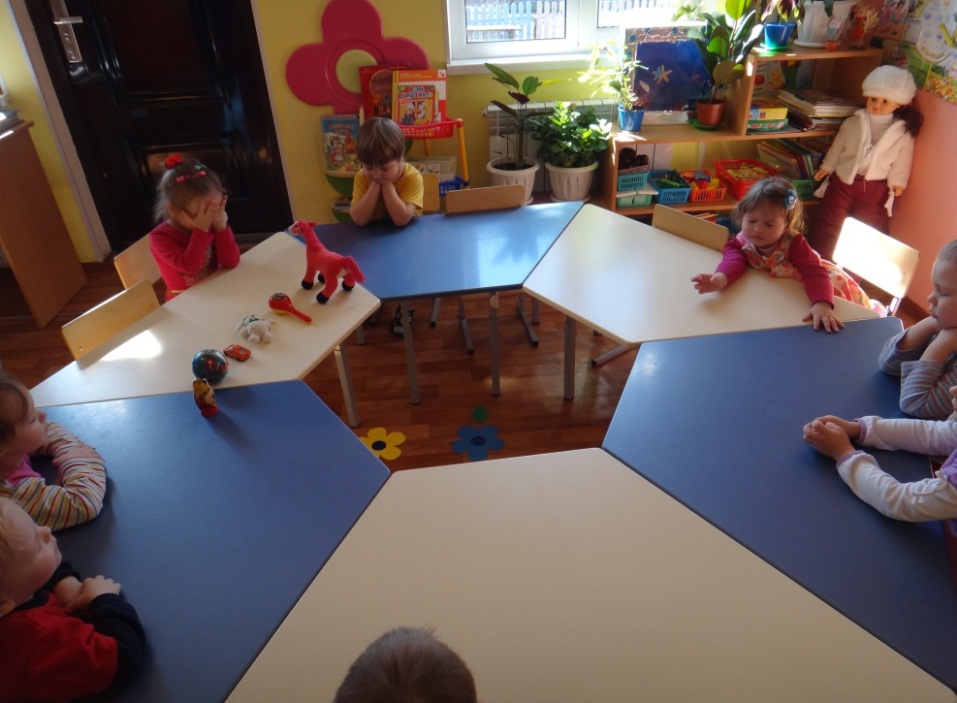 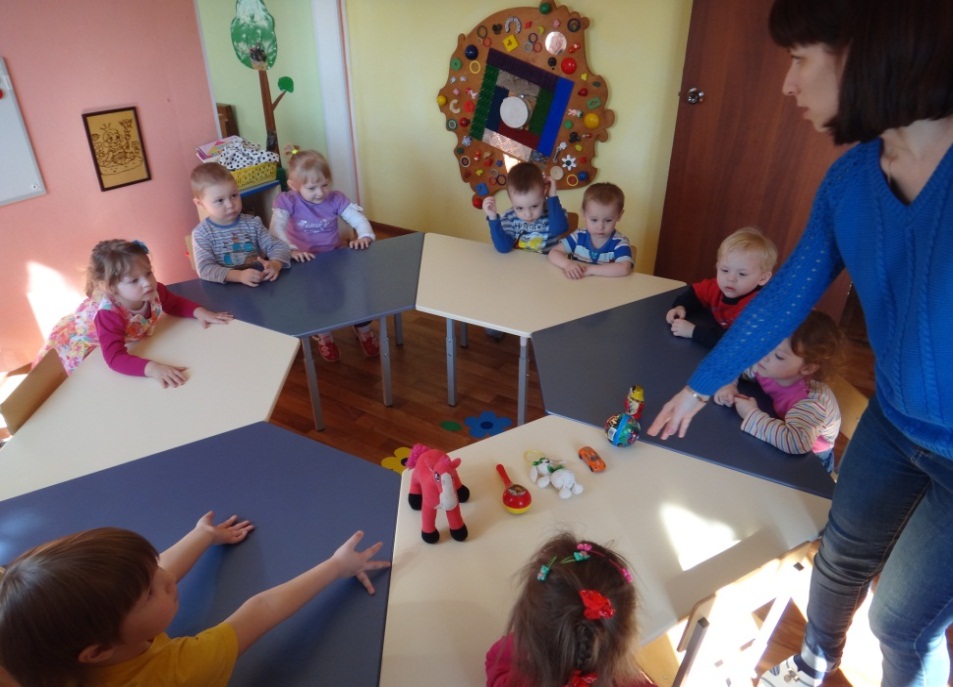 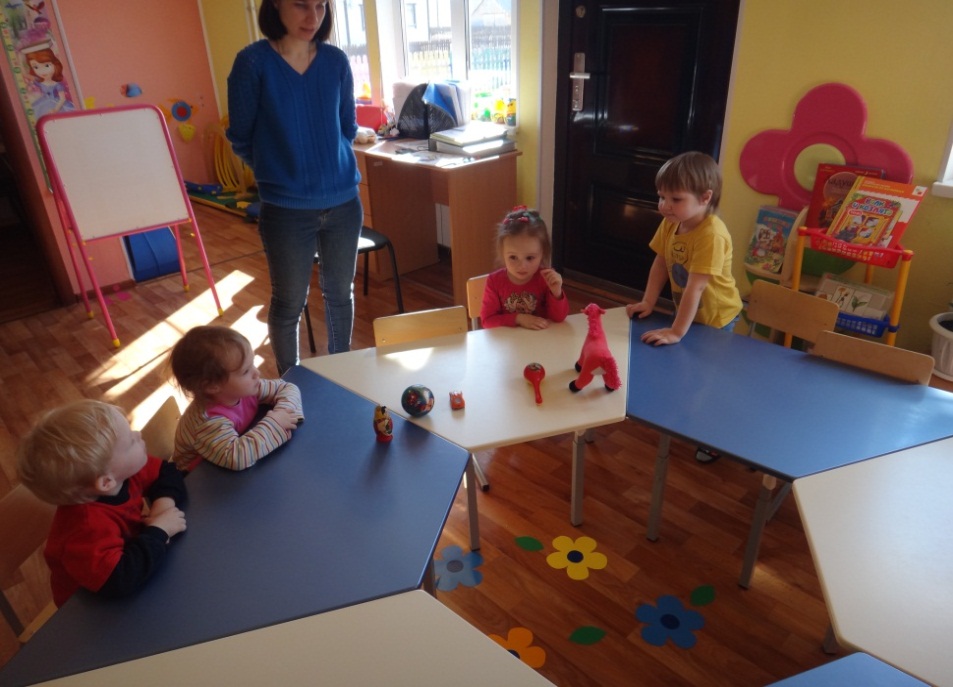 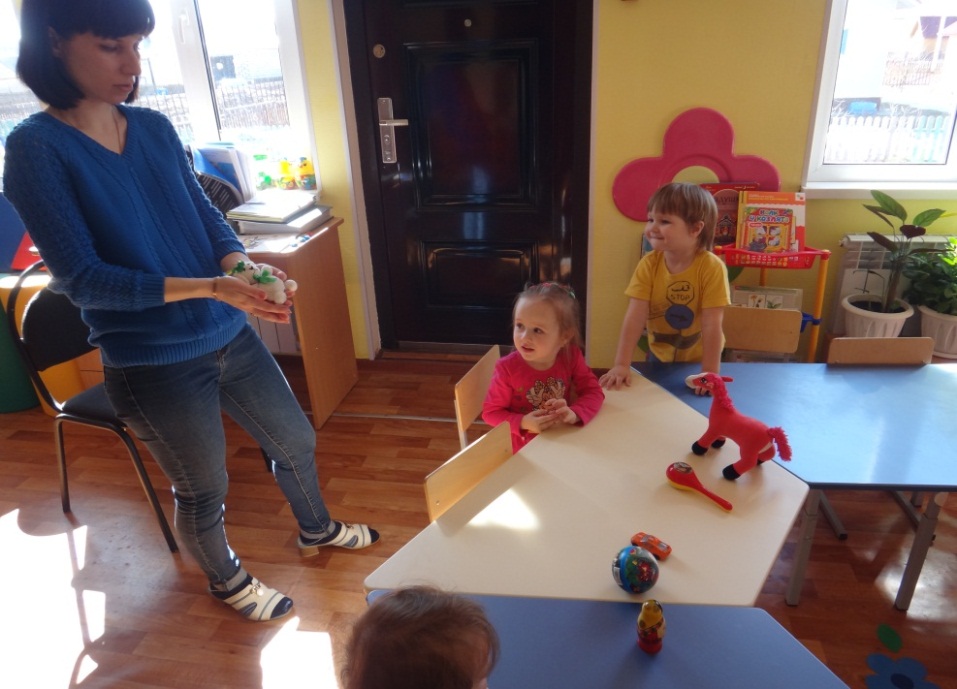 Игра «Зайчик в гостях у ребят»
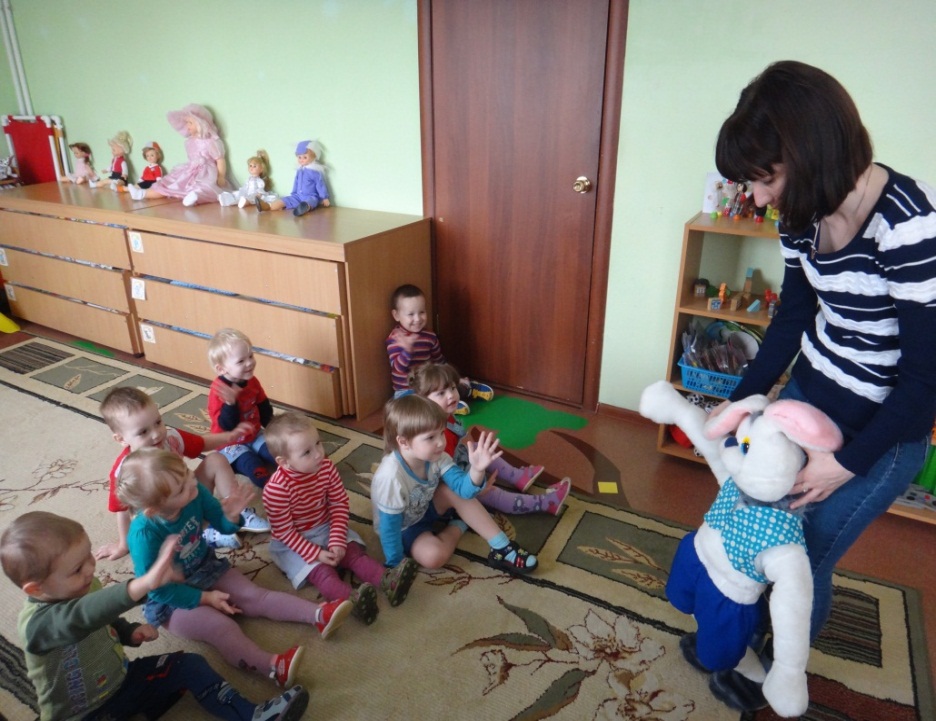 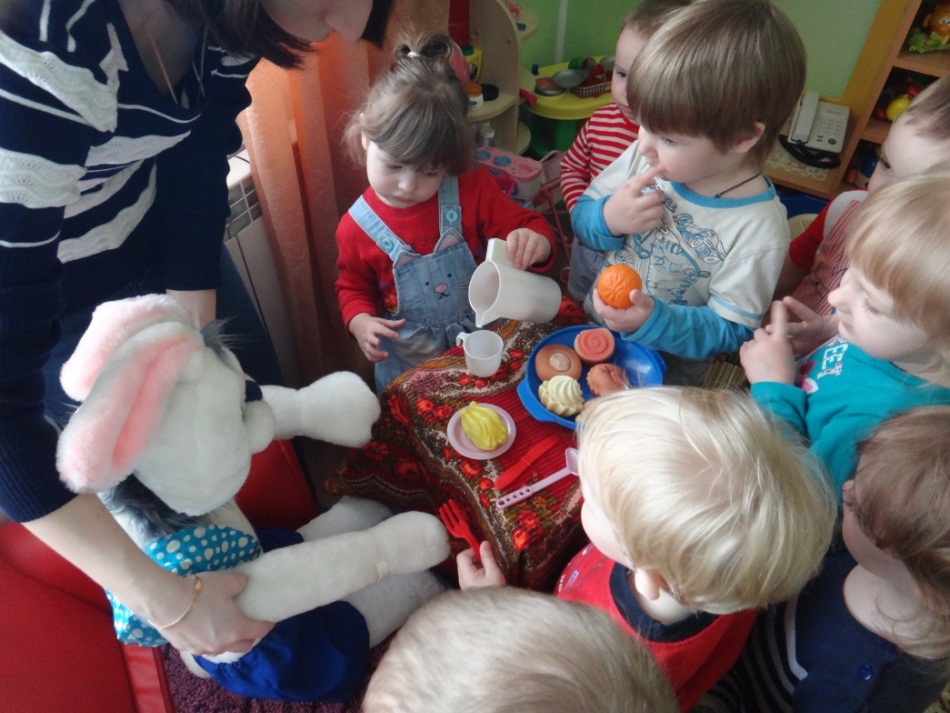 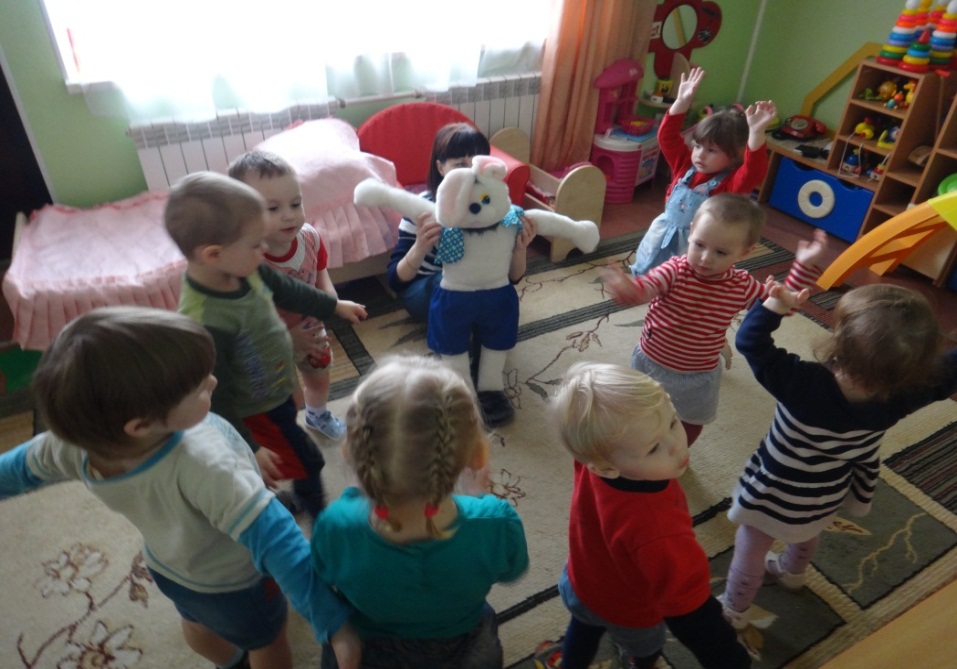 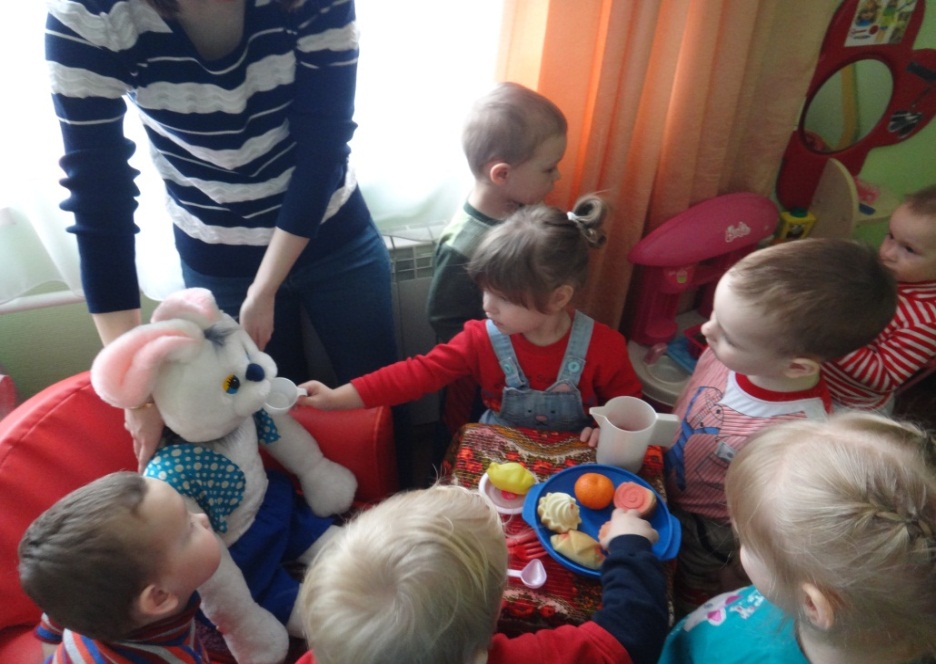 Игры с куклами
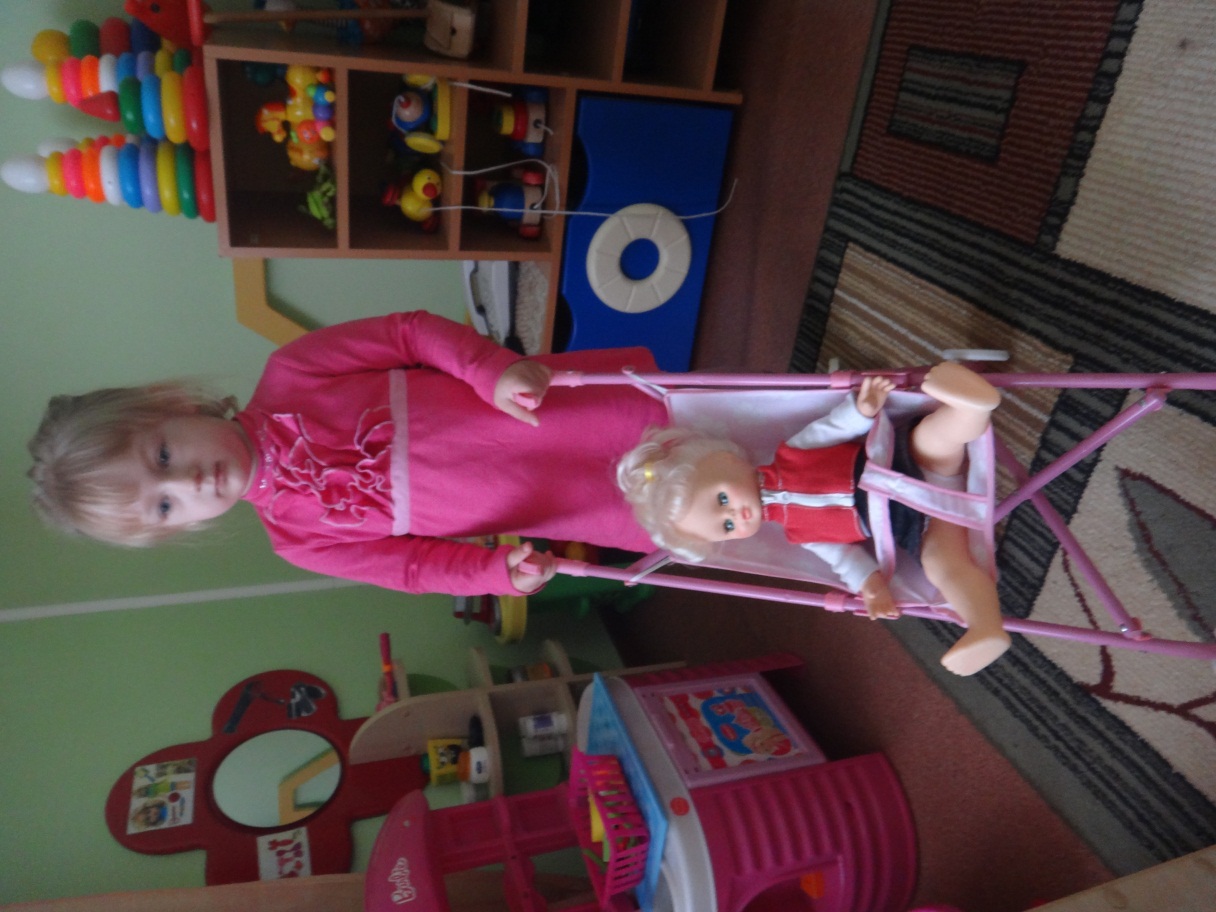 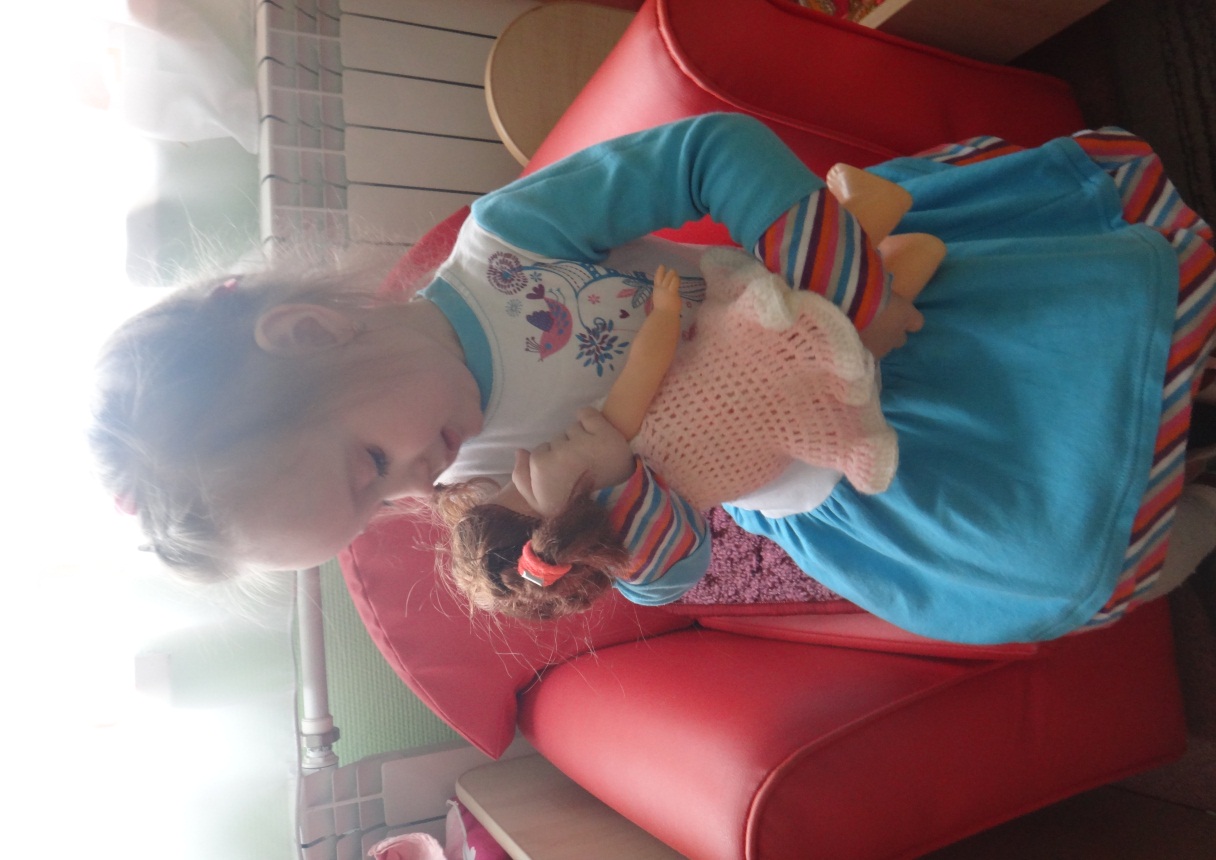 Игры с машинками
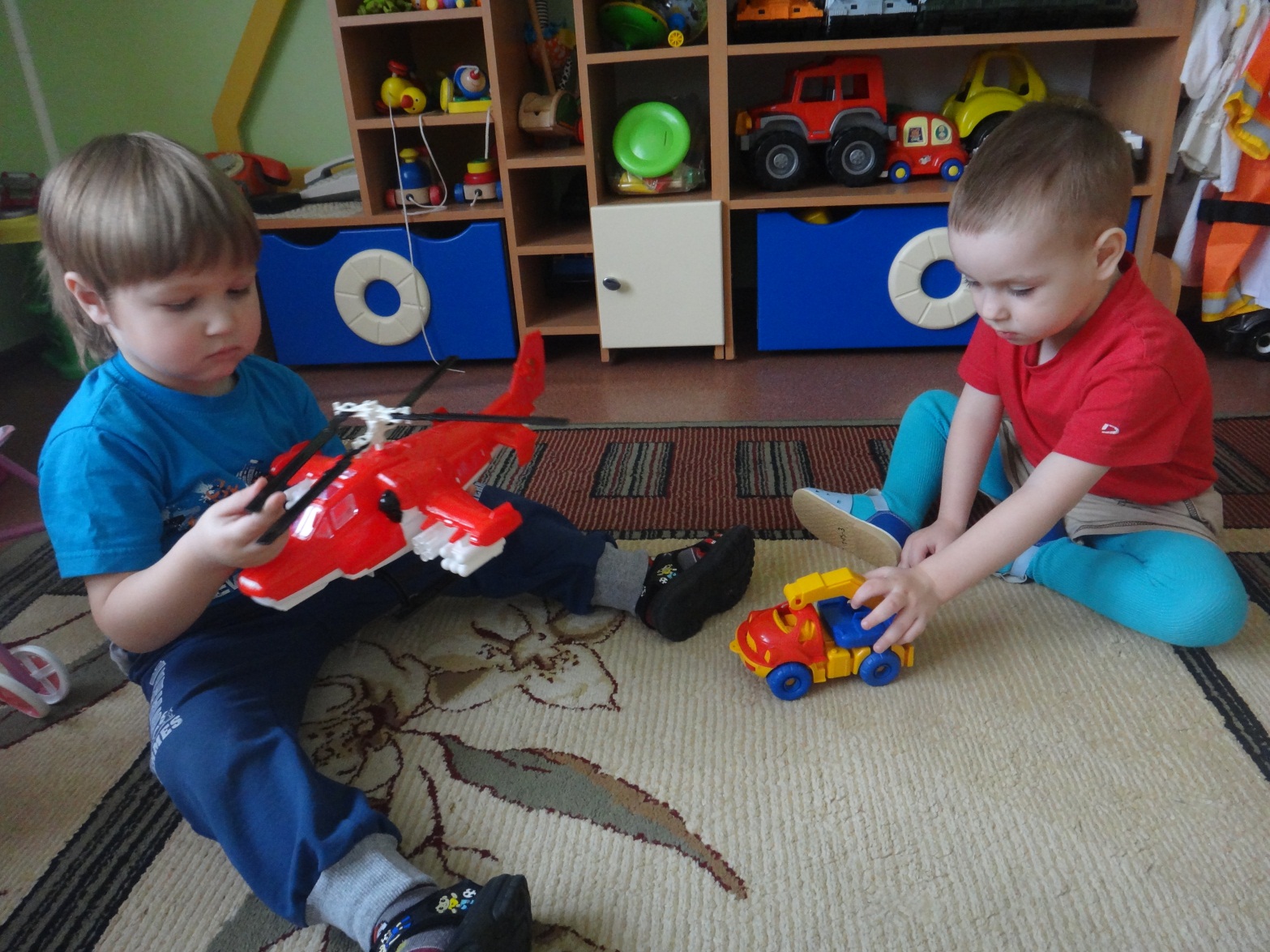 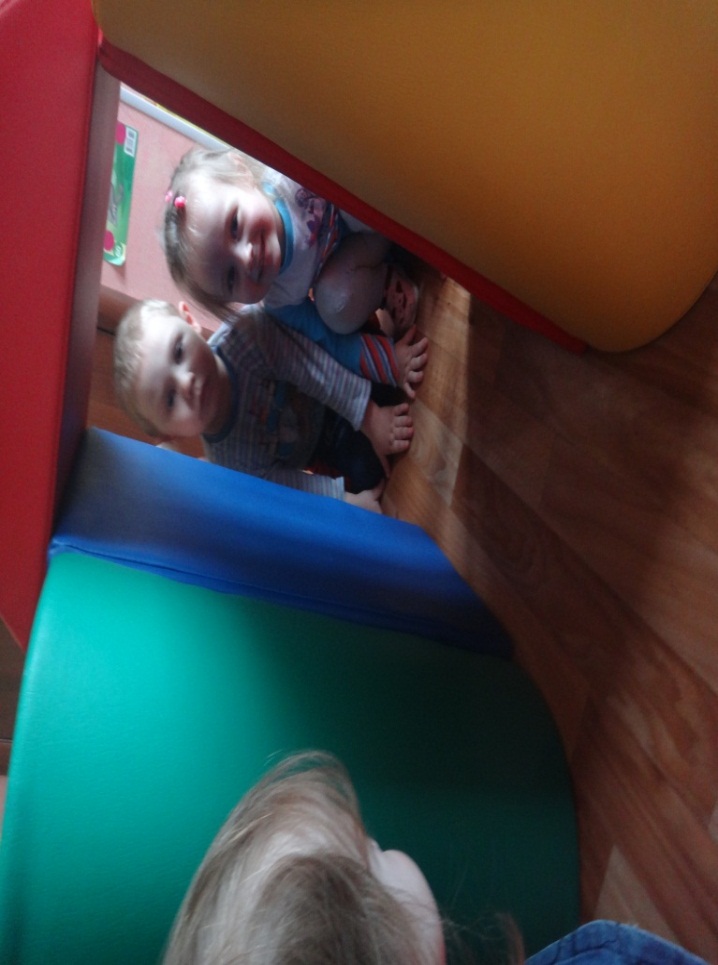 Игры с кубиками и модулями («Теремок», «Домик»)
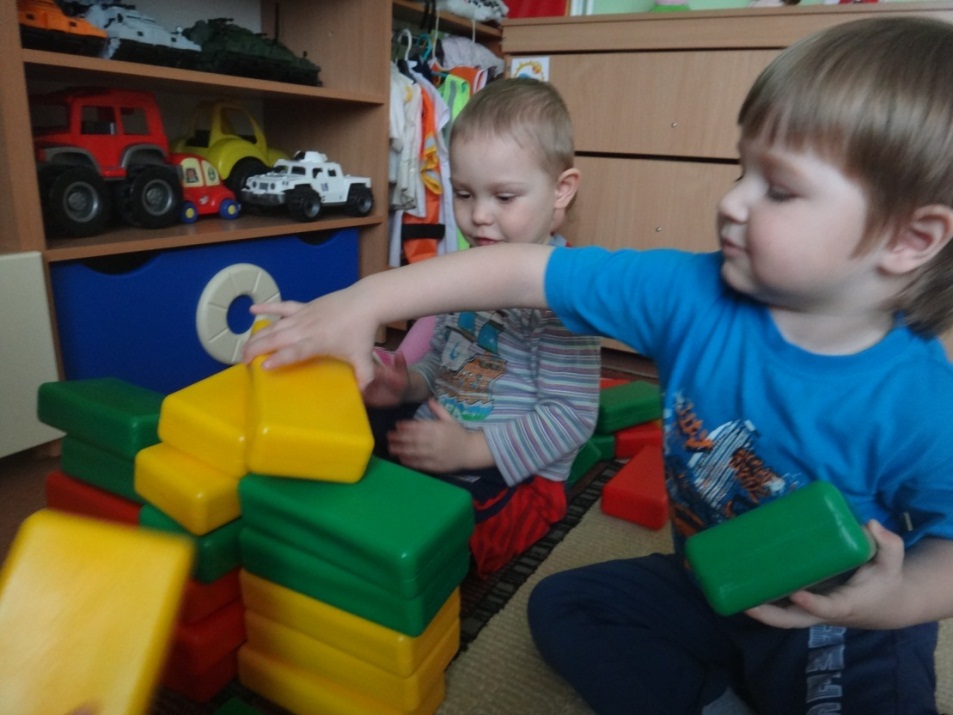 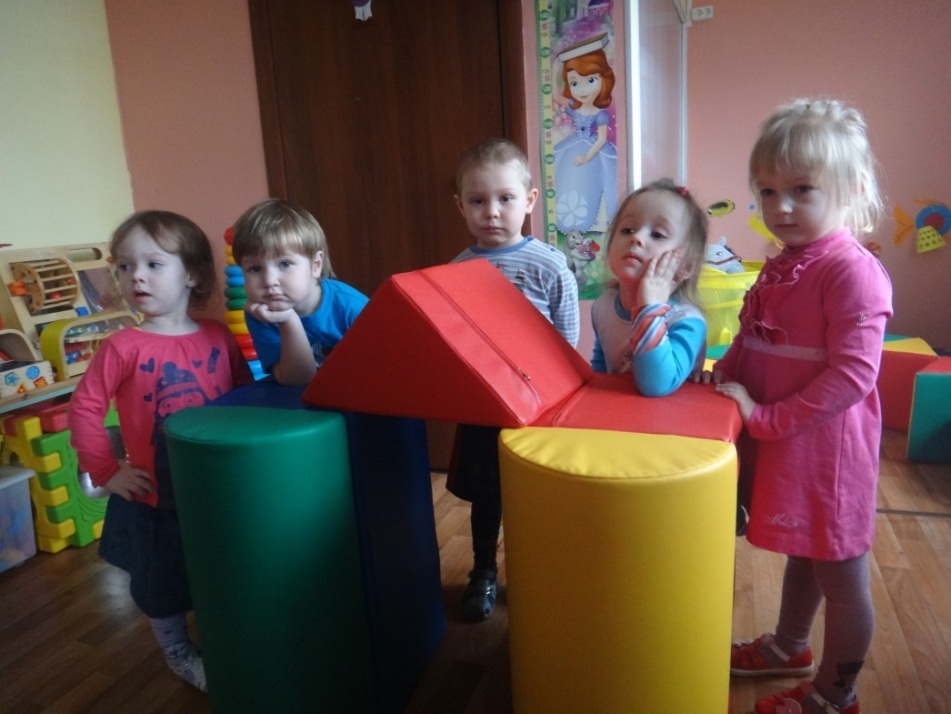 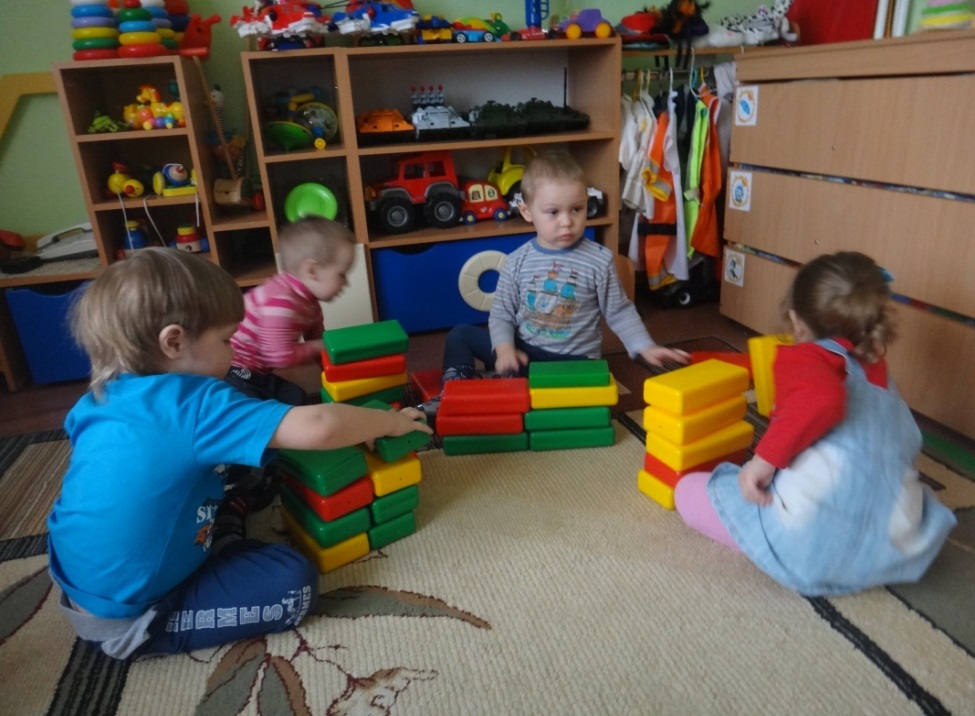 Игровые ситуации («На дороге», «Мышка заболела», «В магазине»
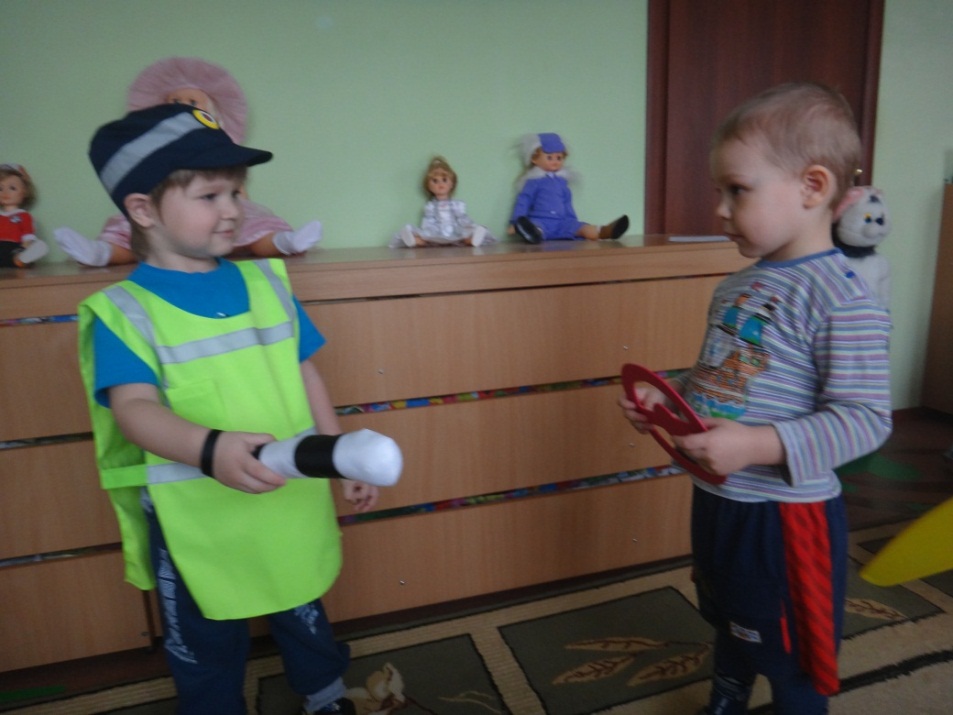 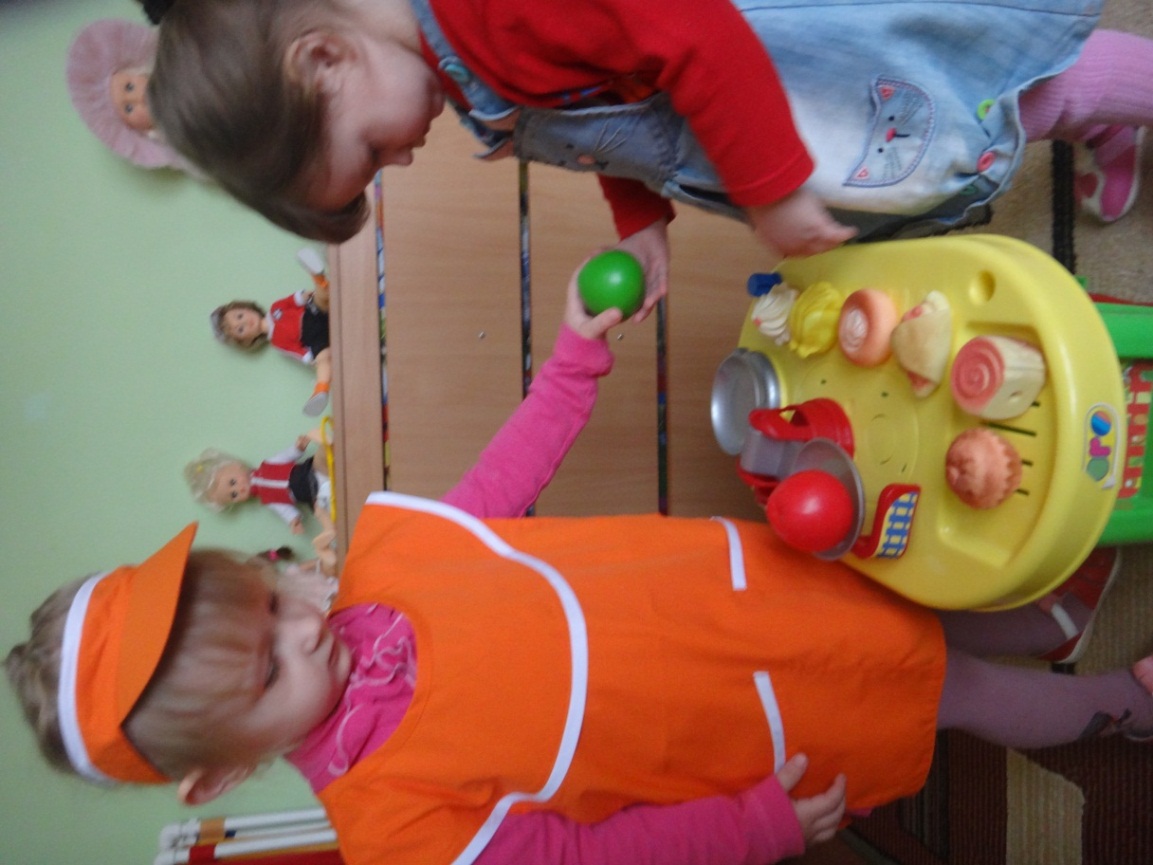 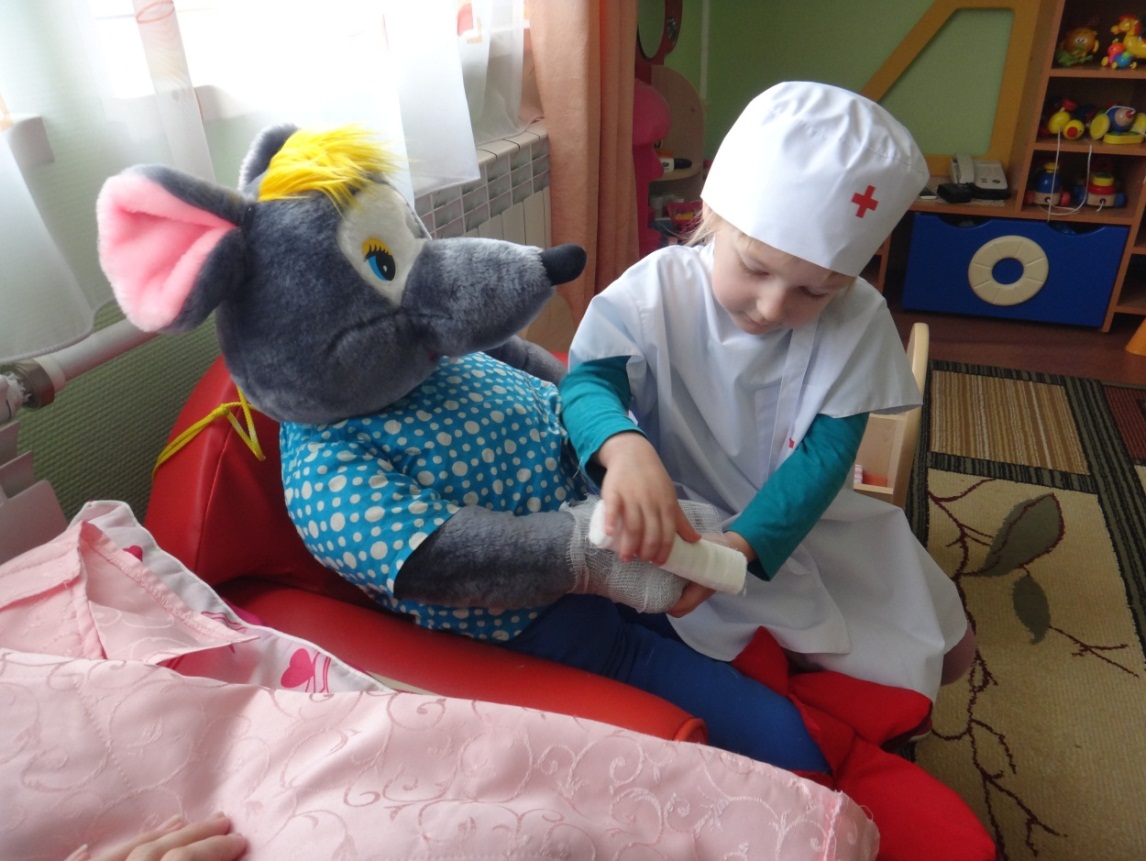 Игра «Автобус»
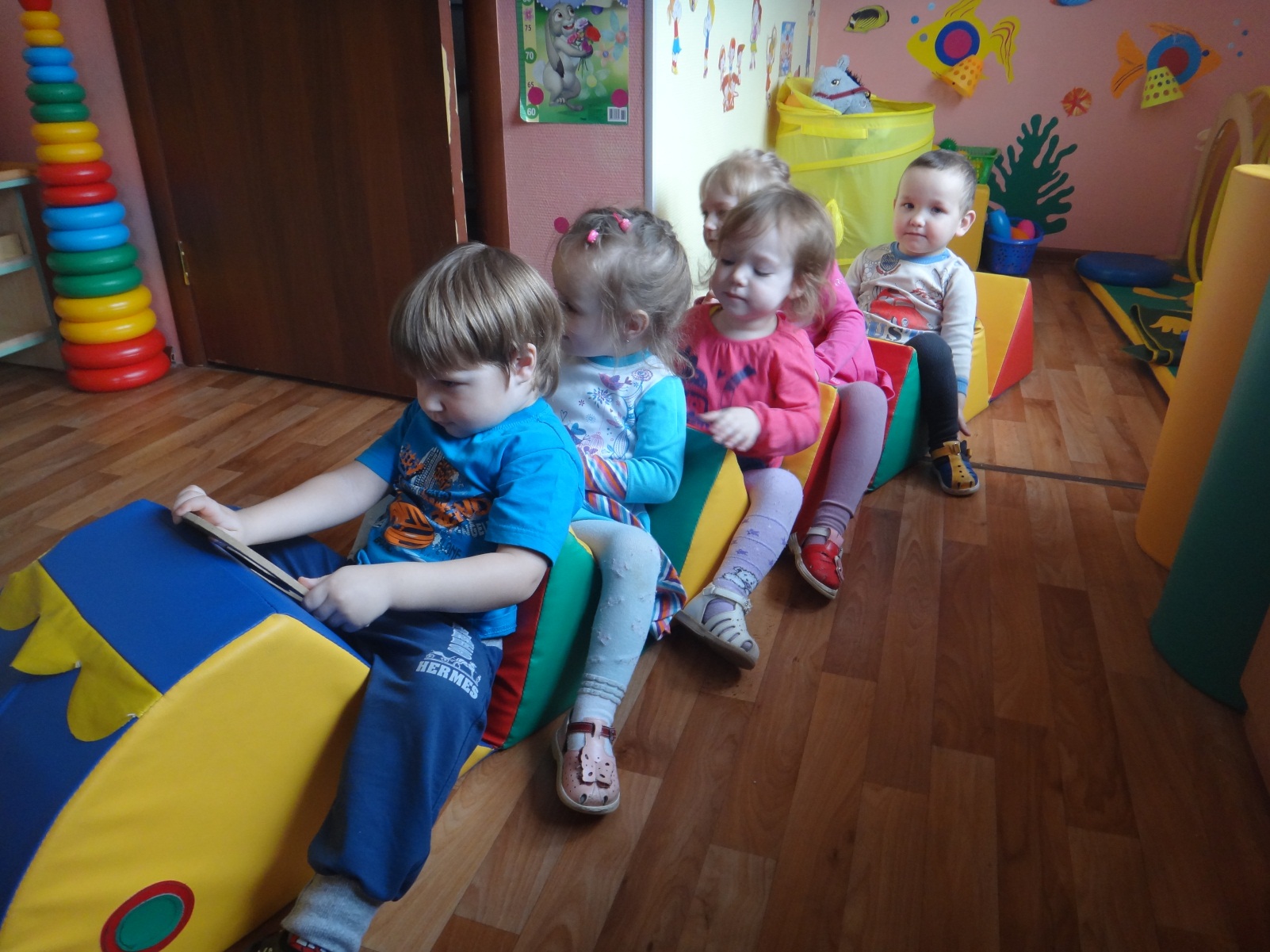 Игры с мячом
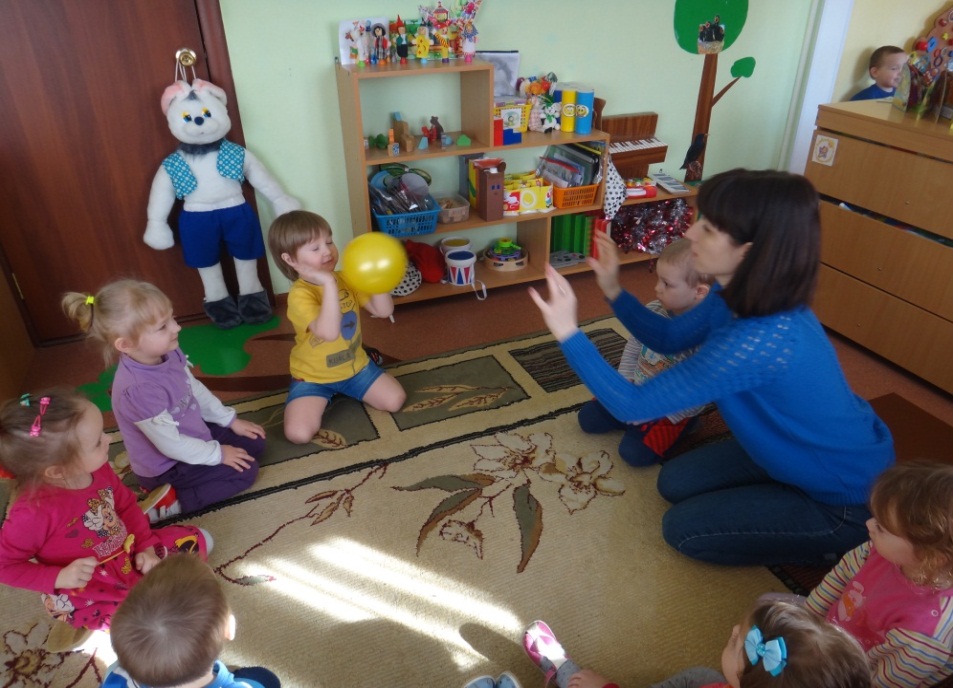 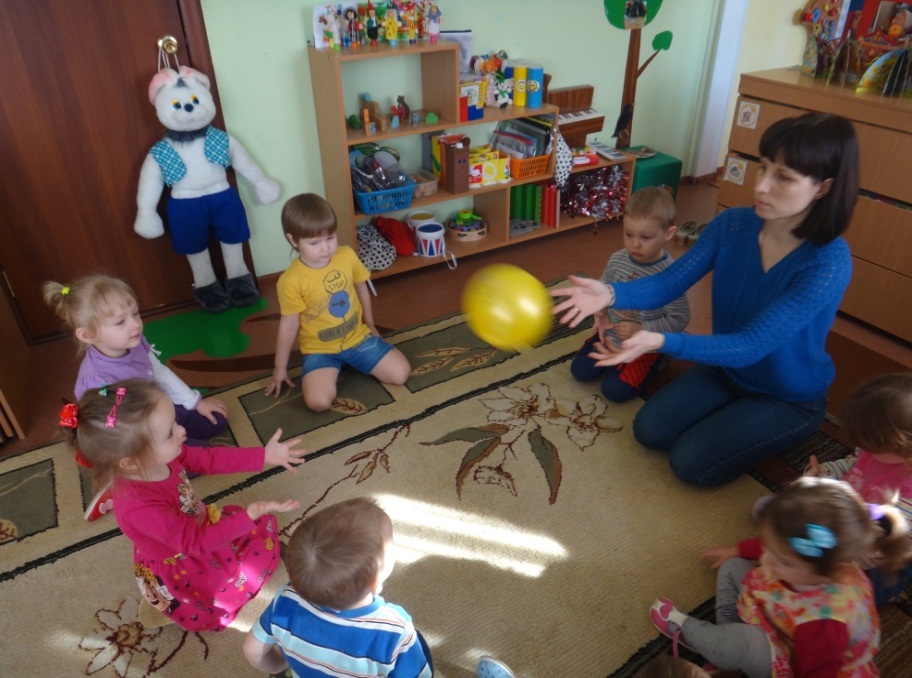 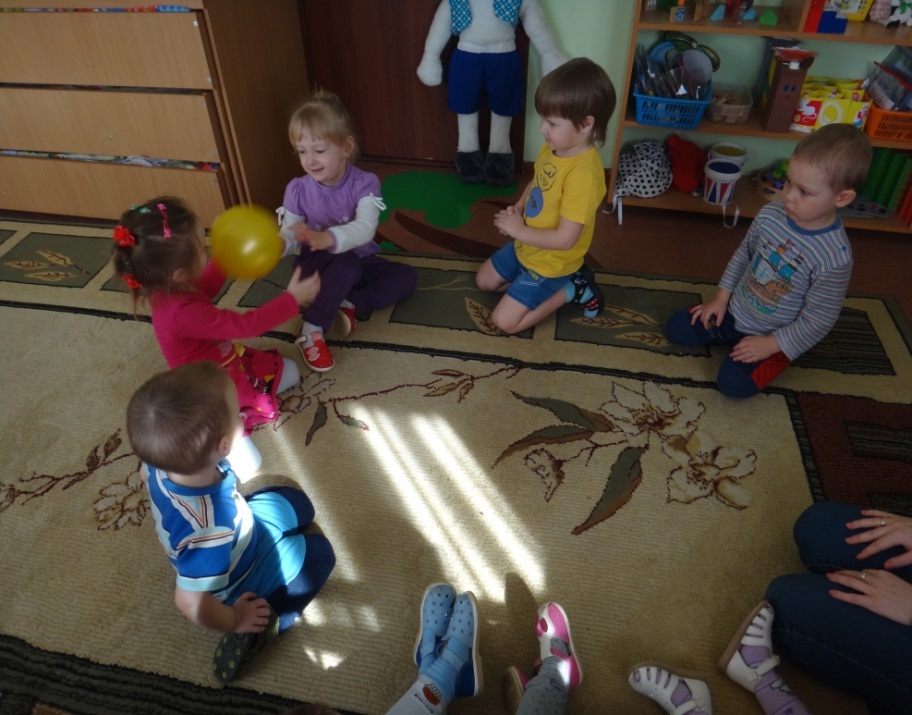 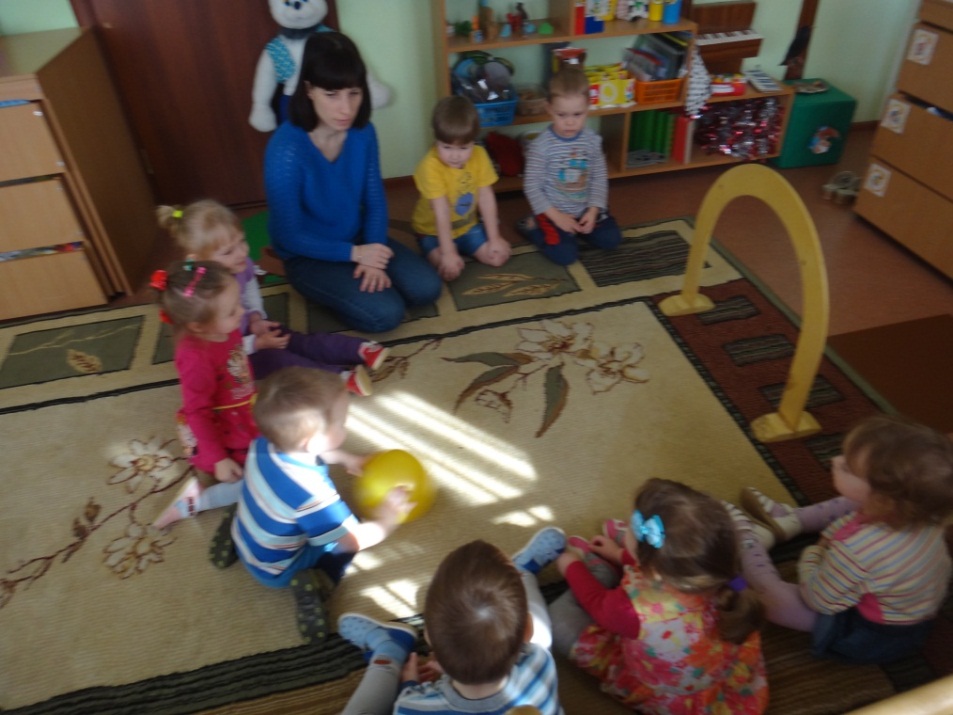 Игры своими руками «Найди домик», «Покормим белочку»
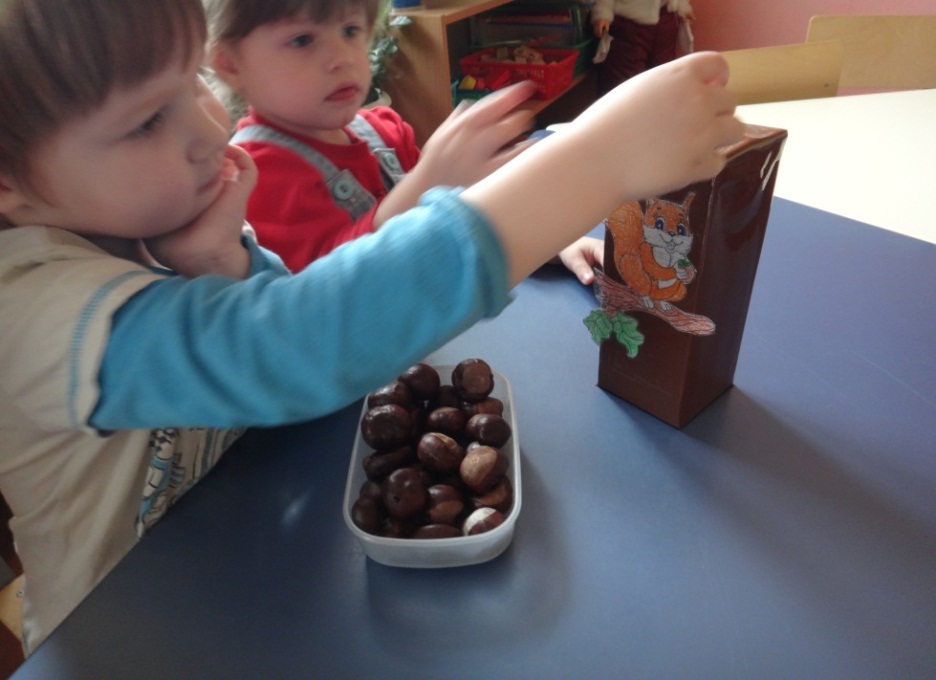 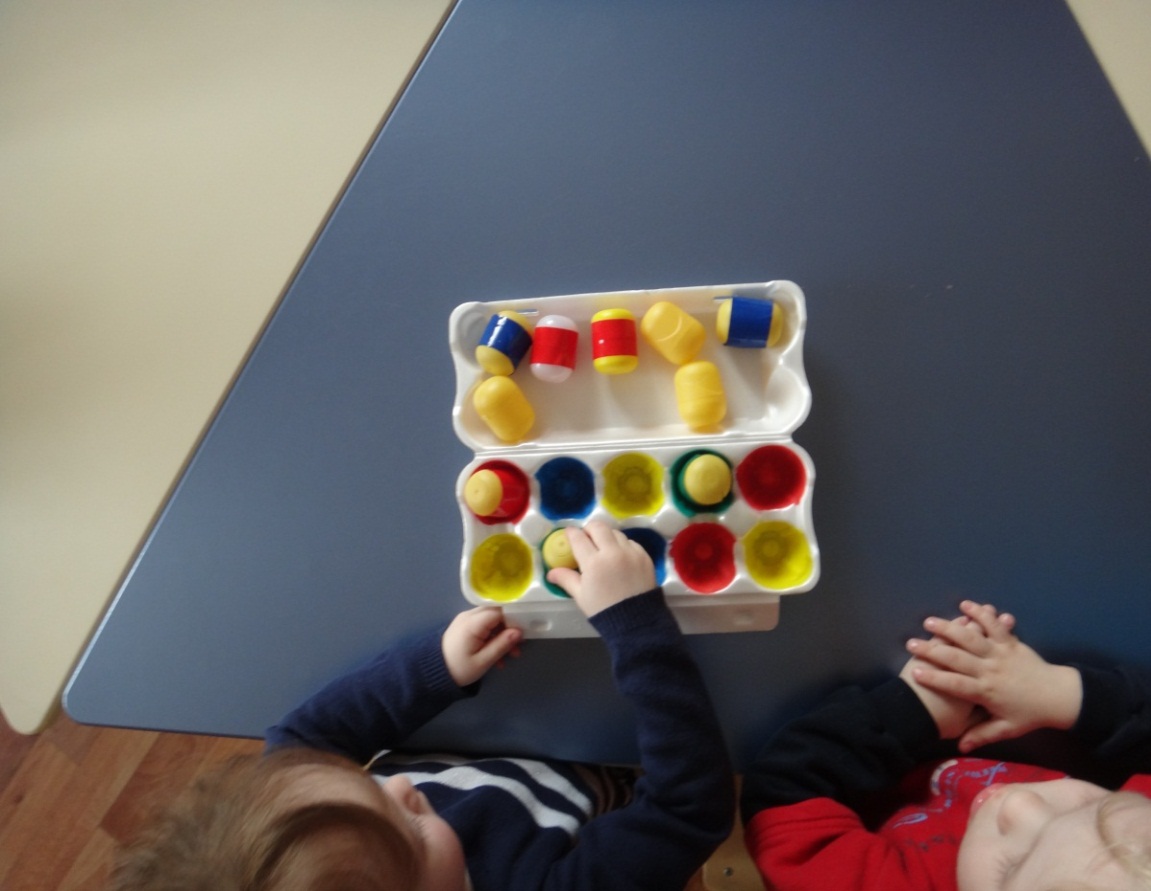 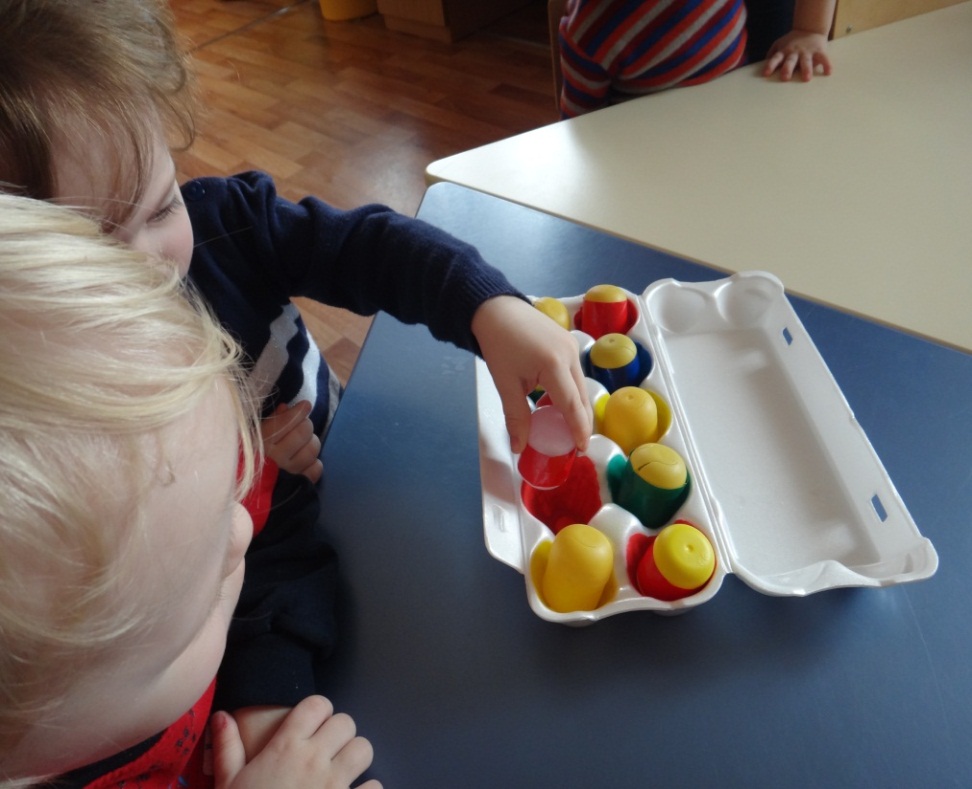 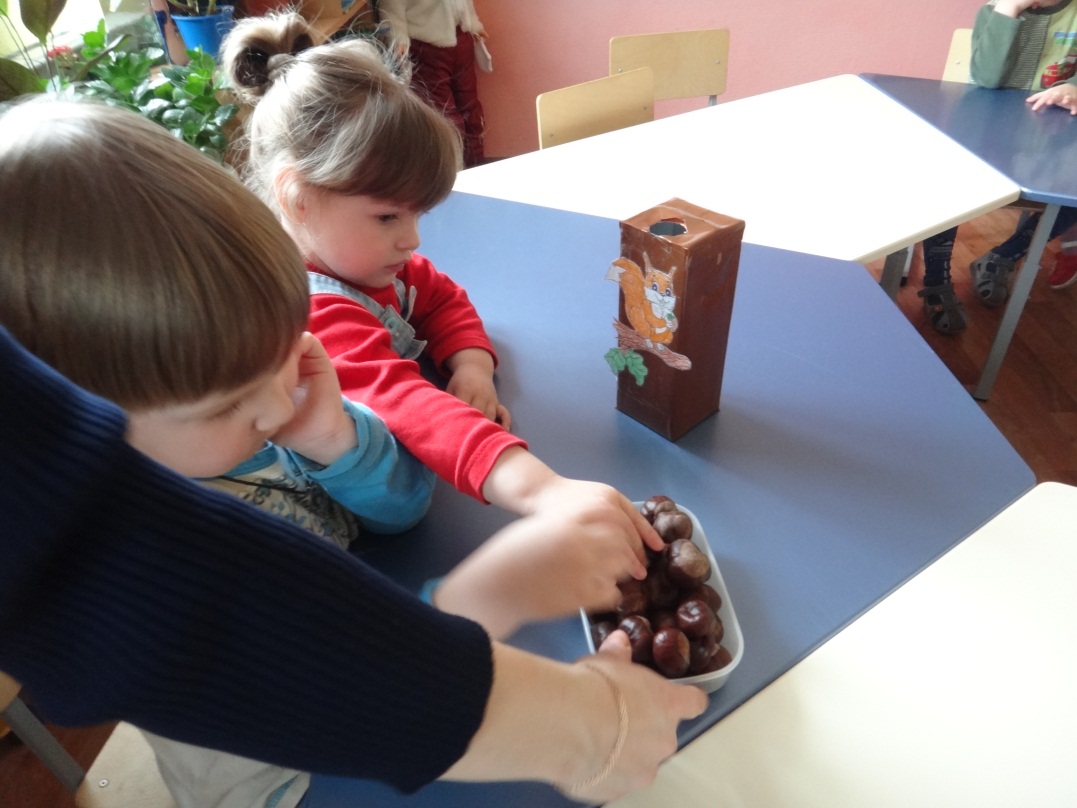 Спасибо за внимание!